Digital Skills for WorkLevel 2 K/617/4156
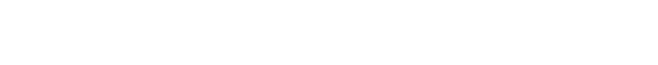 Aims
Be able to use digital skills to handle work-related information.
Be able to create and edit digital content for work-related purposes.
Be able to use digital skills to communicate in a work context.
Be able to work online and use digital devices safely and responsibly in a work context.
Be able to identify and solve technical problems.
[Speaker Notes: Discuss the aims.]
During the session you will see these slides – these are discussions
These slides tell you that you will be doing a learning activity
These slides tell you that this is an assessment task for the qualification
What should we consider when searching  for information online?
[Speaker Notes: Split learners into small groups
Allow 5 minutes and feed back]
Online information
Trusting online sources
Online information is now one of our go to methods of finding information. People still trust traditional sources of news more. This is changing as more people turn to digital sources for a true reflection of the news.
Currency of information – how up to date is the information?

Whenever you search for information, it is imperative that you know the source can be trusted. You need to think about: 
Can you confirm the credentials of the author?
When was the information published or posted?
Has the information been revised or updated?
Does your topic require current information, or will older sources work as well?
Does the information stated make sense?
[Speaker Notes: Discuss points and compare to the learners’ answers.]
Trusted sources
[Speaker Notes: Discuss the image. Ask the learners what they trust most.]
The reliability of online information
If you are search for important information for a work project you need to ensure that you ask:

Where has the information has come from?
Is the information supported by evidence?
Can you verify the information with another source?
Does the language or tone seem unbiased or free of emotion?
Are there spelling, grammatical or typographical errors?
Is the information fact, opinion or propaganda?
Is the author qualified to write on this topic?
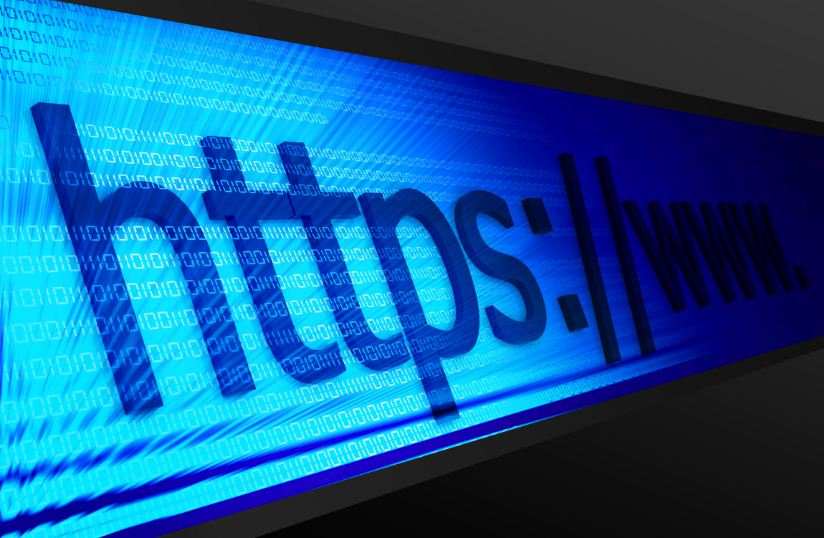 [Speaker Notes: Discuss the points. Consider bias. What does this mean?]
Fake news
[Speaker Notes: Discuss the key points in the video. How do you identify fake news?

Video source: Why Do Our Brains Love Fake News?, Above The Noise - https://www.youtube.com/watch?v=dNmwvntMF5A&t=1s]
The relevancy of online information
When we search for information online there can be thousands or even millions of results to look through. How do you decide which one is your answer. Relevance is key. Here are some simple questions to ask yourself. 

Does the information relate to your topic or answer your question?
Who is the intended audience?
Is the information at the appropriate level?
Have you looked at a variety of sources before choosing this one?
Can you confirm the authenticity of the material?
[Speaker Notes: Discuss the points.]
Searching for information
What do search engines do?
They help you to find information on the internet.
Before searching you need to think about what keywords to use to get the best results.
If you want to know where the job centre is in Croydon, you need to identify the key words e.g. job centre Croydon.

Why are key words important for search engines. 
It’s all to do with the algorithms.
They search the Internet based on important words.
They keep an index of the words they find and where they find them.
They allow users to look for words or groups of words found in that index.
[Speaker Notes: Discuss the points.]
How searching works
[Speaker Notes: Watch the video and discuss the key points.

Video source: The Internet: How Search Works, Code.org - https://www.youtube.com/watch?v=LVV_93mBfSU]
Learning ActivityUsing key words to search
[Speaker Notes: Tell the learners they are going to do some searching for information. They will have some questions on the next slide that they need to find the answers to.
Learners to work in pairs. 

Allow 30 minutes. They must do a presentation to show the information found and what search words they used.

Present the information  to the group at the end of the activity.]
Have a go…
What keywords would you use to find the answer to these questions?

What retail jobs are there in the town where you live?
What is the average wage for a care assistant in your area?
What is the phone number for the training centre where you are studying?
What information and evidence is required to open a business account at a specific bank? 
What is the maximum time I should work before I am legally entitled to a break and how long should it be as a minimum?
[Speaker Notes: Put the learners in pairs. Ask them to find the information in the slide and make a note of the key words they used to find the information. They should present the information in a presentation.
Allow 30 minutes for the activity. Ask them to share their key words with the rest of the group.]
Assessment Task 1 (1.1)Finding Work Related Information
[Speaker Notes: Direct the learners towards their workbooks and the work-related research questions within. They must find the answers to the questions and present the information in a presentation, showing the search words used and the website. For each question, state why the website used is current, reliable and relevant.

Questions
How much would a 100 square metre workshop cost to rent per month in your area?
Locate a card payment machine that would suit a small business and the related costs.
What are the costs associated with a business bank account from any major bank or building society?
You have to deliver an order to a customer in the centre of Cardiff, find out how much it would cost to use a delivery company to do this.
What is the legal minimum holiday entitlement for most workers in the UK?   

Allow 60 minutes for the activity.
Learners to email the work to the teacher when complete.]
How do we organise our digital files and folders?
[Speaker Notes: In small groups, learners should discuss what the difference is between a folder and a file, and then how they personally choose to organise their folders and files. If they don’t currently use any kind of method, they could discuss how they think they would and why it may help them.

Give 5 mins and then feed back]
Workplace digital storage systems
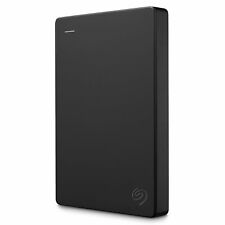 There are a wide range of digital data storage options for businesses that can be used in a number of combinations.

Internal Hard Drives
USB Flash Drives
Solid state and conventional portable Hard Drives
USB Flash Drives
Network Attached Storage systems
Cloud storage solutions
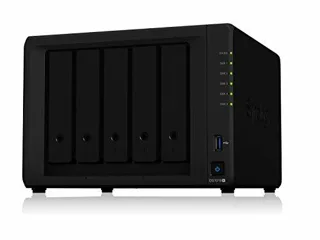 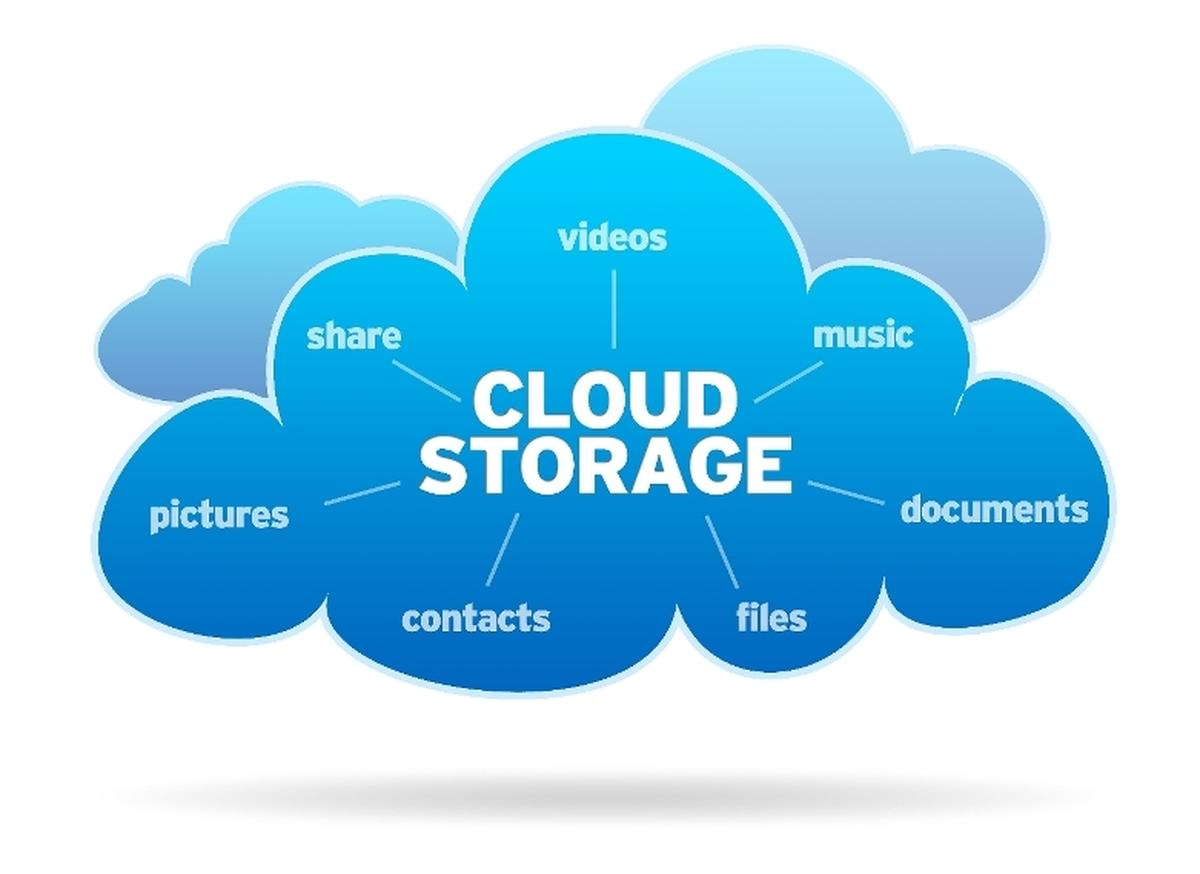 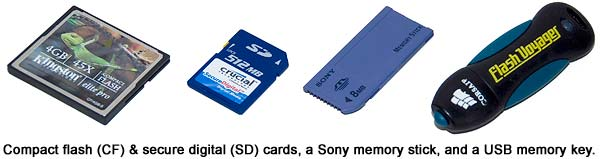 [Speaker Notes: Discuss points. What methods do the learners use? Why do they choose to use this method?]
Learning ActivityResearch types of storage
[Speaker Notes: Learners to work in pairs to create a presentation to show the following storage methods. They should describe each of them. They could also include advantages and disadvantages of each.
Internal Hard Drives
USB Flash Drives
Solid state and conventional portable hard drives
USB Flash Drives
Network Attached Storage systems
Cloud storage solutions
Allow 45 minutes for the activity then present back to the group.

Alternatively, you could ask each group to research one or two of the methods and reduce the amount of time for the activity.]
Storing information - Folders and files
Folders act as containers for files and sometimes other folders; they are treated as storage spaces and are used for organisational purposes.





A file, on the other hand, is a unit of saved data, such as text or image. There are many different types of file, examples can include a word document, an audio song track or a photo-editing program.
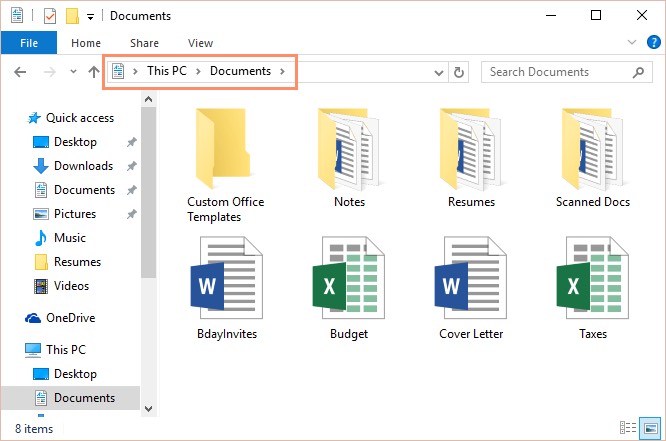 [Speaker Notes: Discuss the points.]
Organising folders and files
The nature of work and type of information being stored will affect how folders are organised.

Here are some typical methods:
Customer name
Project name
Alphabetical
Numerical (e.g. by account number)
Department name
Folders will contain files (Word documents, spreadsheets, images, invoices, PDFs) that relate to the folder title.

Often, folders contain other folders (called Sub Folders). This is generally when there is a large amount of information that needs to be organised more specifically inside the main folder.

As well as agreeing how we organise our folders, we should also consider naming our files consistently too.
[Speaker Notes: Discuss the points – where could these methods best be used?]
Naming conventions
Workplaces may use agreed naming conventions which employees are trained to use when creating and saving files and folders.

Example:
Master folder ‘Sales’
Subfolder ‘Salesforce’
Subfolder ‘CustomerContracts’
Subfolder ‘2018’
Subfolder ‘201812’
Individual .csv files that follow an agreed naming rule
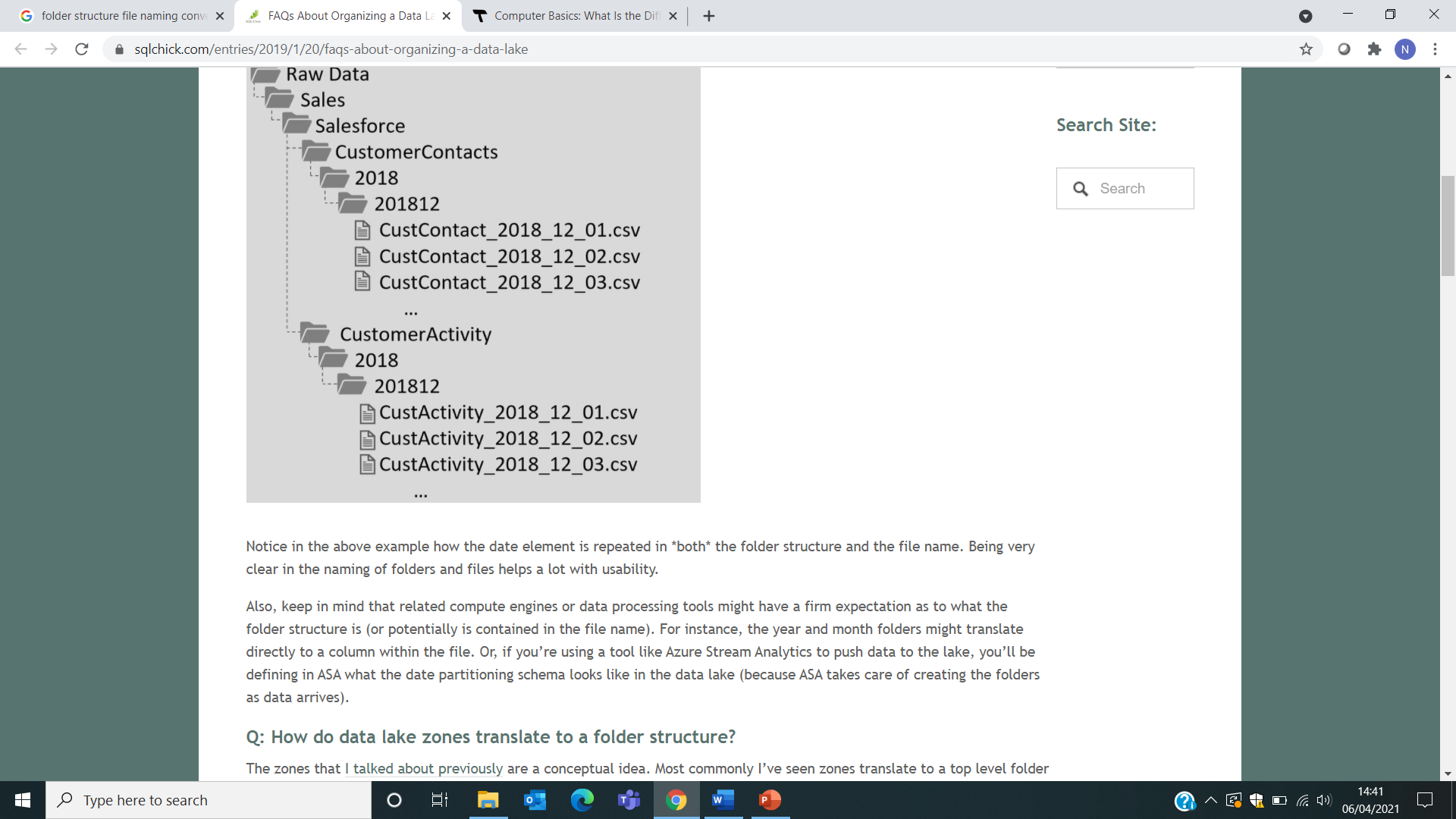 [Speaker Notes: Explain how this method works.]
Folder and file management - examples
Project folders stored alphabetically
Finance information stored by year and month
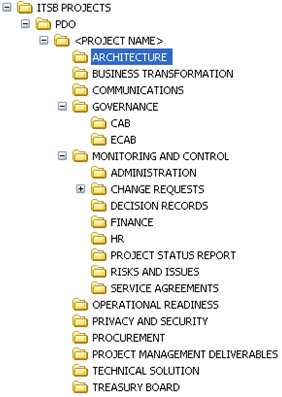 [Speaker Notes: Compare the approaches.]
Organising folders and files
What issues might arise with these named files?
What issues can occur when you are saving files?
What can happen if you save files in multiple places?
What are the benefits and drawbacks of mobile data storage devices?
[Speaker Notes: Discuss the questions as a whole group.]
What are the benefits of organising folders and files in the workplace?
[Speaker Notes: Split learners into small groups and ask them to discuss the question.
Give 5 mins and then feed back]
Organising folders and files – the benefits
Documents can be easily located by you.
Other colleagues can find the files and folders they need.
An organised folder and file system saves wasted time trying to locate specific documents.
Files / folders can be searched for using the search function.
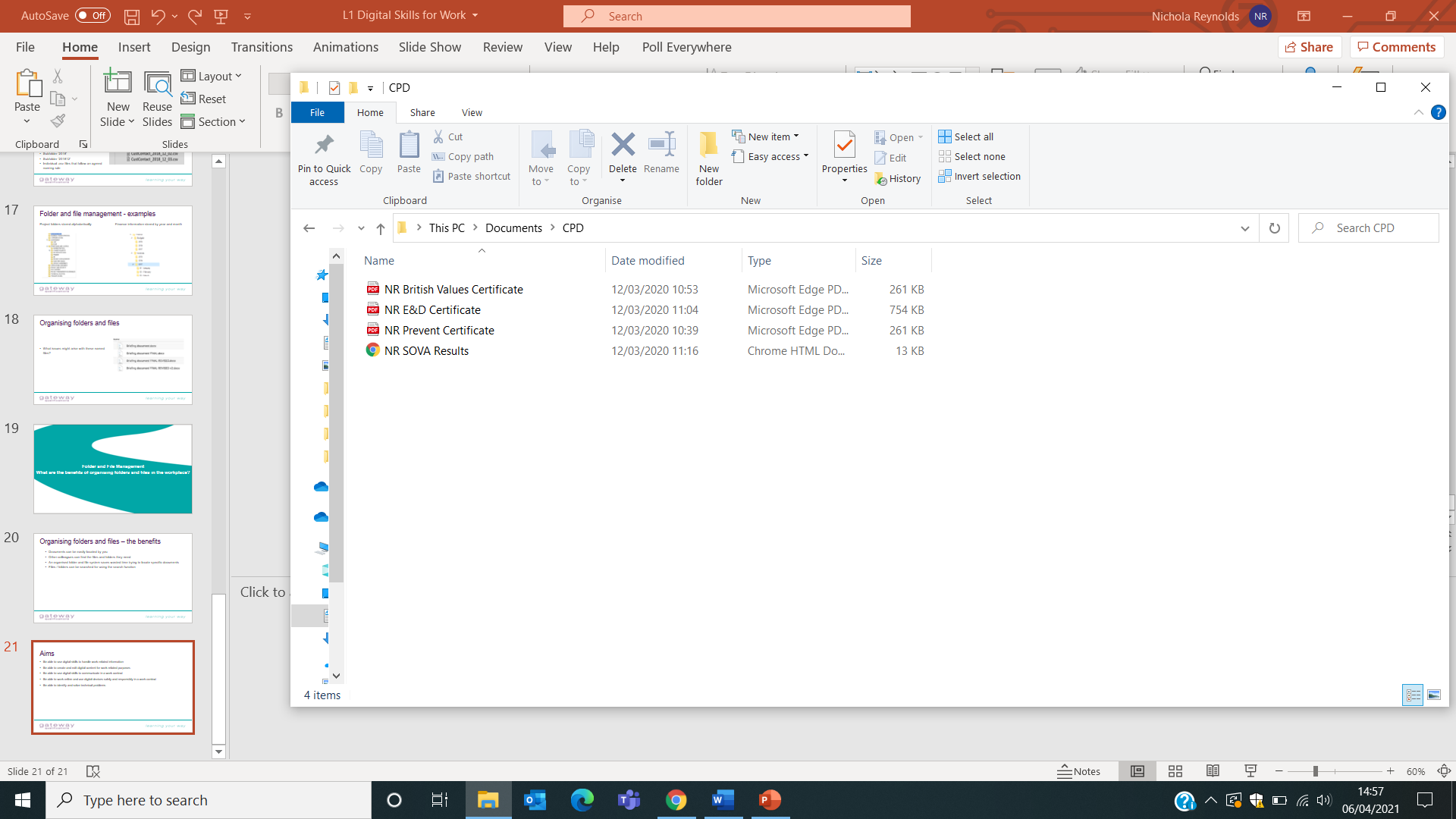 [Speaker Notes: Discuss the points.]
Learning ActivitySetting up folders
[Speaker Notes: Work in pairs to create a resource to instruct another person how to create a folder and sub folders. You could do a video, a handout or a presentation.  Your instructions must be clear and detailed so that someone who doesn’t know how to do this can follow them.

Allow 45 minutes for the activity. 

Ask the learners to present the information back to the group and the rest of the group follows the activity.]
Assessment Task 2 (1.2)Folders
[Speaker Notes: Learners are to create folders on their desktop or other suitable place. 

They should create folder structures which include:
A main folder with 12 sub folders within it. Sub folders to be labelled with the months of the year and the year e.g. January 2022
A main folder with 3 sub folders: Maths, English and ICT. Within each of the sub folders, create further sub folders with 5 learners’ names: Jim, Carol, Susan, Freda, Karl. 

Take screen shots to show the folder structures.]
What software applications can be used in the workplace?
[Speaker Notes: Split learners into two or three groups.
Ask them to list or create a mindmap to identify different software applications that could be used in the workplace.
Allow 5 minutes then feed back.]
Creating digital content for work purposes
[Speaker Notes: Learners may have identified additional examples.
Give a brief overview as to what the application can do on any that weren’t identified]
Learning ActivityUsing software applications to create digital content in the workplace
[Speaker Notes: Split the group into pairs or small groups. Learners can look at Word, Excel, Access and PowerPoint as well as specialist software. The teacher can either give each group the whole list or give the learners one piece of software each.
How can you use the software applications to create digital content in the workplace?
Allow 15 minutes.
Share ideas.]
Learning ActivityCreating and Editing Digital Content for Work Purposes
[Speaker Notes: Each learner must create a document in each of the listed applications that can be used to support complex work-related tasks. This can be operating machinery or office equipment, tracking holidays taken or showing annual leave left for a number of staff members, tracking orders, how to book onto a course, a staff training matrix etc. This can be agreed with the teacher.
They must create at least one document in each of the following software applications:
Word
PowerPoint
Excel

Across the documents, there must be evidence of the use of text, sound, number calculations, images and videos. 
The learner must explain why they chose the approach they did and who their audience would be.

Allow 90 minutes for this activity.

The learners should then present the information back to the group.]
Assessment Task 3 (1.1, 1.2, 2.1, 2.2, 2.3, 2.4)Company Presentation
[Speaker Notes: Create a PowerPoint presentation that provides an overview of all the documents you created in the last task. 
Learners should follow a theme rather than just having unlinked information in the presentation.

It should include the following:
Text explaining the presentation and bring together the documents
The company logo.
A video of a process, procedure or sales outcome, sounds or audio files., images and numerical data.

Learners should name the presentation appropriately and submit a screen shot of the folder and file name where they have stored their completed work.

Learners must email the work to the teacher for feedback.

Teacher should feed back on the presentation and ask the learners to make amendments to improve it. 

Ask the learners to then save the original and changed files with your feedback

Allow 90 minutes in total for this task.
Ask the learners to email all the work to the teacher when complete.]
How can we communicate digitally in the workplace?
[Speaker Notes: Split learners into groups.
Give 5 minutes to generate ideas and feed back.
Teacher to record key ideas on a whiteboard.]
Methods of online communication
Email
Instant chat
Teams / Zoom / Skype
Text messaging
WhatsApp
Collaborative technology, e.g. Google Docs
Social media, e.g. Twitter, Facebook
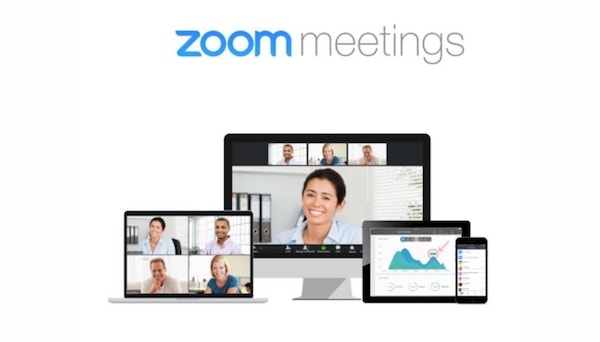 [Speaker Notes: Ask the learners about the pros and cons of each method as you talk through them]
What might influence our choice of digital communication in the workplace?
[Speaker Notes: Discuss as a whole group. Teacher to record key points on whiteboard.]
Online communication – factors to consider
Urgency of the information
Type and complexity of the information
Workplace practices and norms
The needs of the audience
Ability to remove barriers that exist
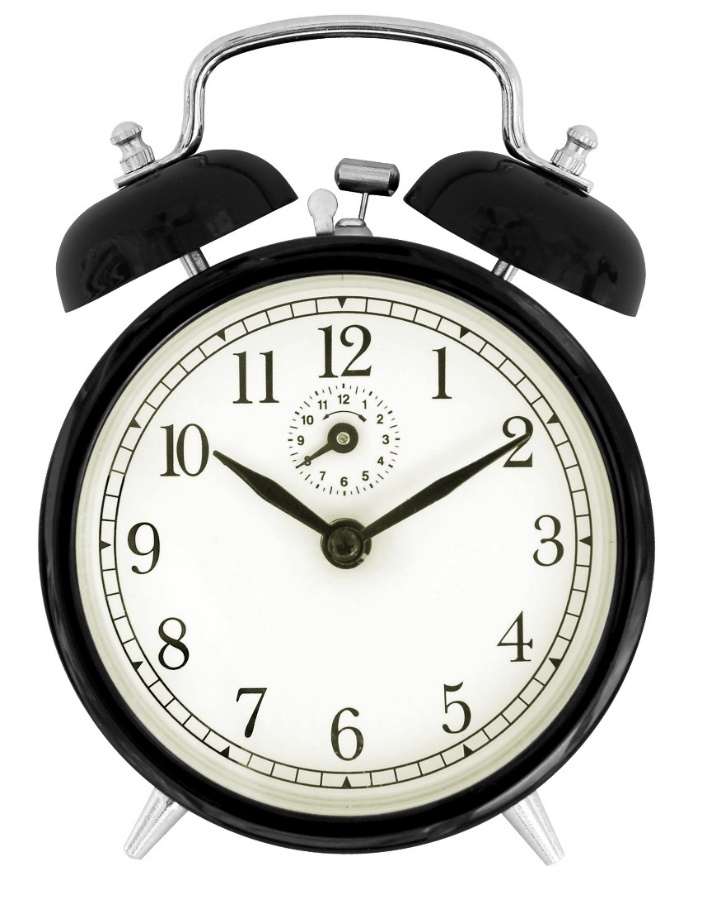 [Speaker Notes: Compare with the learners’ ideas.]
Communication conventions
Review these three work contexts and define the conventions and methods you would need to follow with each:
Talking to a colleague to plan the work schedule for the next day.
Presenting a business case to the Directors for an item of your choice.
Giving a presentation to a customer to try to sell them a product or service.

Think about:
Product suitability
Language
Background
Inbuilt functions
Quality of connection
[Speaker Notes: Discuss as a whole group or split the learners into three groups and allow them to discuss the scenarios and feed back to the main group. If allowing the learners to work in groups, allow 10 minutes.]
Assessment Task 4 (3.1, 3.2)Role play project
[Speaker Notes: Learners are to work in pairs to role play one of the situations on the previous slide:
Talking to a colleague to plan the work schedule for the next day
Presenting a business case to the Directors for an item of your choice
Giving a presentation to a customer to try to sell them a product or service.

Each person must take the role of the person presenting the information.
They must choose one verbal method of online communication and one written form of online communication for the activity e.g. a Zoom call and a PowerPoint presentation.
They must choose a scenario and then create a document which is appropriate to that task.

Allow 45 minutes for this part of the activity. The written document must be emailed to the teacher when complete.

When the written document is complete, this must be presented to the other person online. The verbal method of communication online will be observed by the teacher. Learners will also complete the self assessment task in the learning pack. The learners should role play the scenario with their partner and show them the document while the teacher observes. It is expected that each role play will take around 5 minutes maximum.]
What are the risks and threats to an organisation when working online?
[Speaker Notes: Discuss as a whole group.
Teacher to record the main points on a whiteboard.]
Working digitally – workplace risks and threats
Phishing attacks
Computer viruses
Leaking of sensitive / confidential information
Hacking
Loss of data
Non-compliance with rules for email and social media use
Breach of legislation
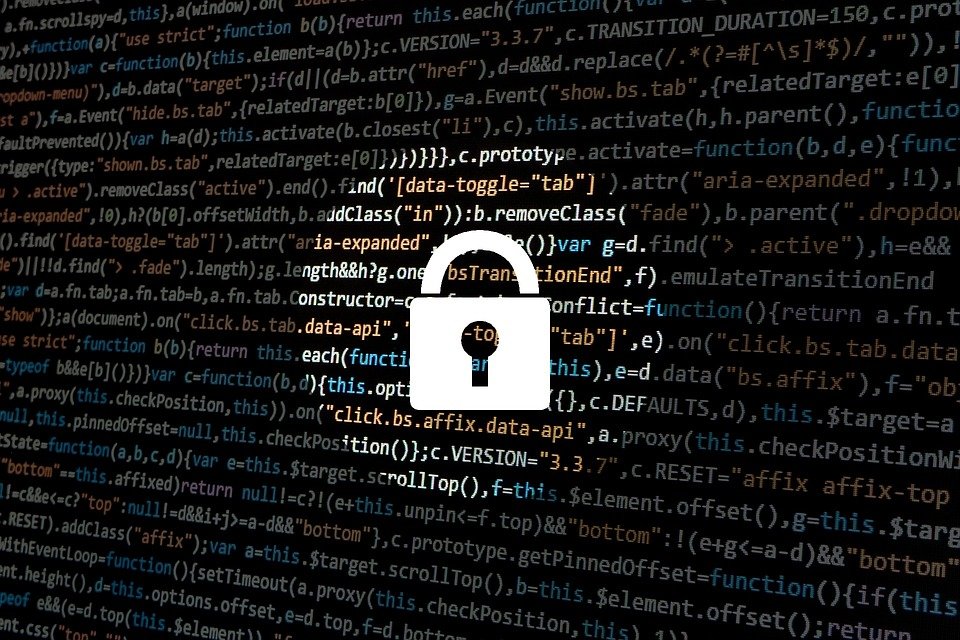 [Speaker Notes: Discuss points. Ask the learners to describe each of the potential threats and how they can affect the organisation, 

Ask the learners to research the mitigation that would protect the organisation and how it completes this.]
Phishing and Scams
[Speaker Notes: Watch the video and discuss the main points

Video source: Stay Safe from Phishing and Scams, Google for Education - https://www.youtube.com/watch?v=R12_y2BhKbE]
Cookies – beneficial or a threat?
Cookies have very important uses. 
Cookies store your login. If we did not have them, we wouldn’t be able to log into websites. Websites use cookies to remember and identify you.
Cookies store preferences (what you like) on websites. 
Cookies allow websites to provide personalized content. For example, if you’re shopping on Amazon, Amazon can remember the products you’ve looked at and suggest similar products – even if you’re not logged in.
[Speaker Notes: Discuss the points – what do learners think about the way that companies online track your website use? Is it good or bad? Why?]
Cookies – beneficial or a threat
[Speaker Notes: Watch the video and discuss the points.

Video source: What is a cookie?, Digital Power - https://www.youtube.com/watch?v=I01XMRo2ESg]
Dangers to your computer
A virus harms your computer in some way. It may delete or change files and stop programs from running.
A trojan starts by pretending to be a trusted file but gives unauthorised access to your computer when you run it.
Worms are hard to get rid of. They copy themselves over networks to external storage devices.
Spyware collects information from your computer and sends it to someone.
Scareware tricks you into thinking it is software that you need to buy.
[Speaker Notes: Discuss the points.]
Staying safe online
[Speaker Notes: Watch the video and discuss the main points.

Video source: Staying Safe Online, Microsoft Education - https://www.youtube.com/watch?v=B7Q4hVlQxZ0]
Learning ActivityOvercoming risks and threats to computers
[Speaker Notes: Split into small groups and ask each to create a poster that details precautions that can be taken in the workplace to reduce risks and threats to computers..
Allow 15 minutes and feed back.]
Ways to reduce risks
Comprehensive training
Clear policies on social media and email use
Up to date virus protection
Secure systems that are well maintained
Internet blockers
Only using trusted sites
Being aware of clicking on links
Check who emails are from before clicking on links
Use secure sites (https: or those with the padlock sign)
[Speaker Notes: Compare with the learners’ points.]
Learning ActivityOrganisational Policy
[Speaker Notes: Learners to work in pairs to find an organisation’s policy for the use of digital devices, digital storage and the internet for work or personal reasons whilst in the workplace.

Review the policy and summarise the impacts the rules would have on the employees.
Would you be able to use a USB drive in the workplace?
Can you use the internet at any time for personal reasons?
What is the policies allowance for social media usage?
Does it discuss data protection?
Does it include correct use of display screen equipment?

Create a document to record key information. This could be a PowerPoint, leaflet, poster or table.

Allow 45 minutes for the activity. If they cannot find another organisation’s policy, the teacher could share that of the training organisation.

Present the information to the group.]
Working comfortably
[Speaker Notes: Watch the video. Discuss the points.

Video source: Display Screen Equipment (DSE) Safety at Workstations, RedRisks - https://youtu.be/c9ASq9xnXMU]
How do you ensure that your work station is comfortable and well set up?Why is this important?
[Speaker Notes: Ask the learners to discuss the questions in small groups. Allow 10 minutes then feed back to the main group.]
Working comfortably
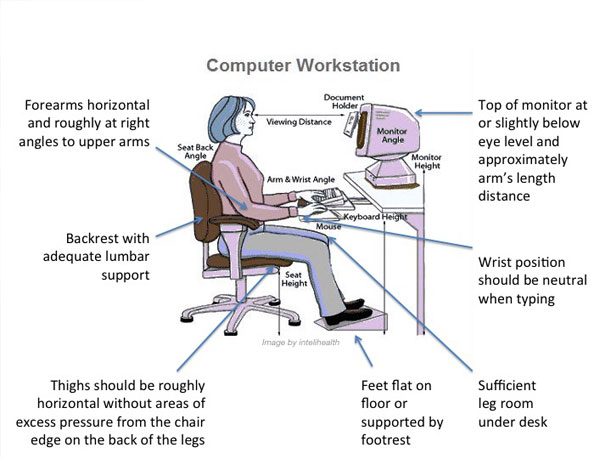 [Speaker Notes: Discuss the points.]
Working comfortably
Ensure the lighting in the room is sufficient to read the screen you are working on.
Adjust the temperature accordingly by opening or closing windows or using a fan.
Take your lunch break away from your desk.
Vary your tasks to include non-screen time often, e.g. taking a phone call, filing, photocopying.
Ensure your workplace is tidy, organised and clutter-free.
Consider changing the background colour if reflections are an issue (pastels are good!).
Stay hydrated and stand up and stretch at least once an hour.
Get regular eye tests and follow your optician’s advice, where necessary.
Report any issues to your employer at the earliest opportunity.
[Speaker Notes: Discuss the points.]
Quiz 1
Q1. You need to create a password for a website. What should you use?
a. Your full name 
(e.g. jacksmith)
b. Part of your name and a number (e.g. jack123)
Try again
Try again
c. A word, number and punctuation combination (e.g. 1cecr3am!)
d. A nickname that your friends call you (e.g. jumpingjacks)
Correct 
Try again
[Speaker Notes: C]
Quiz 1
Q2. If you post something on the internet, who may be able to see it?
a. Only your friends
b. Just yourself
Try again
Try again
c. Anyone
d. Only your family
Correct 
Try again
[Speaker Notes: C]
Quiz 1
Q3. Who can you share your passwords with?
a. Your friends
b. Nobody – you should keep them to yourself
Try again
Correct 
c. Your family
d. Your teacher
Try again
Try again
[Speaker Notes: B]
Quiz 1
Q4. You’ve gone on a gaming website and it asks you to download a link before you play. What should you do?
a. Check the link to see if its safe
b. Download it anyway
Try again
Correct 
c. Don’t download it – it must be illegal
d. Ask your friends what to do
Try again
Try again
[Speaker Notes: A]
What are the common technical problems you may come across in the workplace?
[Speaker Notes: Split learners into groups to generate ideas. Allow 5 minutes and feed back.]
Common technical problems
Unable to locate a saved document
Unable to log in
Computer is running slow
Unable to print
Internet is really slow
System outage
Deleted some important files
Computer not recognising USB
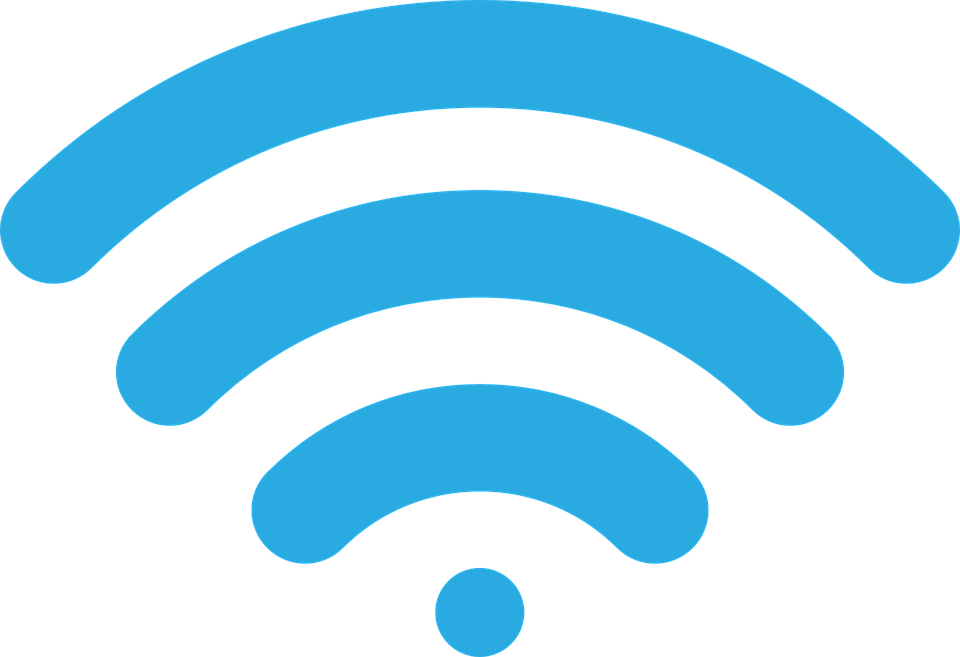 [Speaker Notes: Ask learners to identify which of these they can resolve themselves, and which they might need to obtain support to resolve.]
Learning ActivityCommon technical problems
[Speaker Notes: Ask the learners to choose three of the previous slide’s technical issues and use the internet to find a cure. Make sure the learners can justify their choice.
Unable to locate a saved document
Unable to log in
Computer is running slow
Unable to print
Internet is really slow
System outage
Deleted some important files
Computer not recognising USB

Allow 30 minutes for the task. Be prepared to share findings. These can be presented in Word document, poster or presentation.]
Solving technical problems - Examples
Unable to locate a saved document
Use the document search function OR
Open up the application, e.g. Word, and check recent documents
Unable to log in
Double check your password
If your password has expired, or you are locked out, contact IT support
Computer is running slow
Shut down any open programmes that you are not using
Unable to print
Check the printer is turned on, has paper, ink/toner and check the print trays
If there is no obvious issue, there may be a connection issue, so contact IT support
[Speaker Notes: Discuss the points.]
Solving technical problems - Examples
Internet is really slow
If you have connected wirelessly, consider moving location to be closer to the router
System outage
Report to IT support
Deleted some important files
Check your recycle bin
Computer not recognising USB
Check whether the device works in a different port on the machine
Check whether any other devices are recognised in that port
Check if the device works on another user’s machine
If no luck, check with IT support
[Speaker Notes: Discuss the points.]
Assessment Task 5 (4.1, 4.2, 5.1, 5.2)Report
[Speaker Notes: Create a short report(s) that covers the following:

List 3 risks / threats of working digitally and identify how they could be overcome.
Explain the policies and procedures that you follow at work when working digitally, including handling / storing sensitive data, use of social media, protecting own health and wellbeing.
Describe a common technical problem you have faced and how you overcame it.
Describe an occasion when you had to seek help to solve a technical problem.

Give 60 minutes for this task.
Ask the learners to email the work to the teacher when complete.]
Aims
Be able to use digital skills to handle work-related information.
Be able to create and edit digital content for work-related purposes.
Be able to use digital skills to communicate in a work context.
Be able to work online and use digital devices safely and responsibly in a work context.
Be able to identify and solve technical problems.
[Speaker Notes: Discuss the aims – have they been met?]